ผลการดำเนินงานของคณะกรรมการตัวชี้วัดการป้องกันการเกิดแผลกดทับ
เครือข่ายพัฒนาการบริการพยาบาลตัวชี้วัดการป้องกันการเกิดแผลกดทับ
๒๕ มีนาคม ๒๕๖๔
๑.     พัฒนากระบวนการพยาบาลเพื่อป้องกันและดูแลแผลกดทับที่เป็นมาตรฐานเดียวกัน
พัฒนา Best Practices/นวัตกรรม/แนวทางการปฏิบัติในการดูแลและป้องกันแผลกดทับ
พัฒนาแนวทางปฏิบัติทางคลินิกในการป้องกันการเกิดแผลกดทับและการป้องกันการเกิด IAD(Incontinence Associated Dermatitis) ระดับชมรมเครือข่าย
เป็นตัวแทนแลกเปลี่ยนเรียนรู้เรื่องแผลกดทับและนำไปประยุกต์ใช้ให้เหมาะสมกับองค์กรของตน
พัฒนากระบวนการพยาบาลเพื่อป้องกันและดูแลแผลกดทับ
ที่เป็นมาตรฐานเดียวกัน
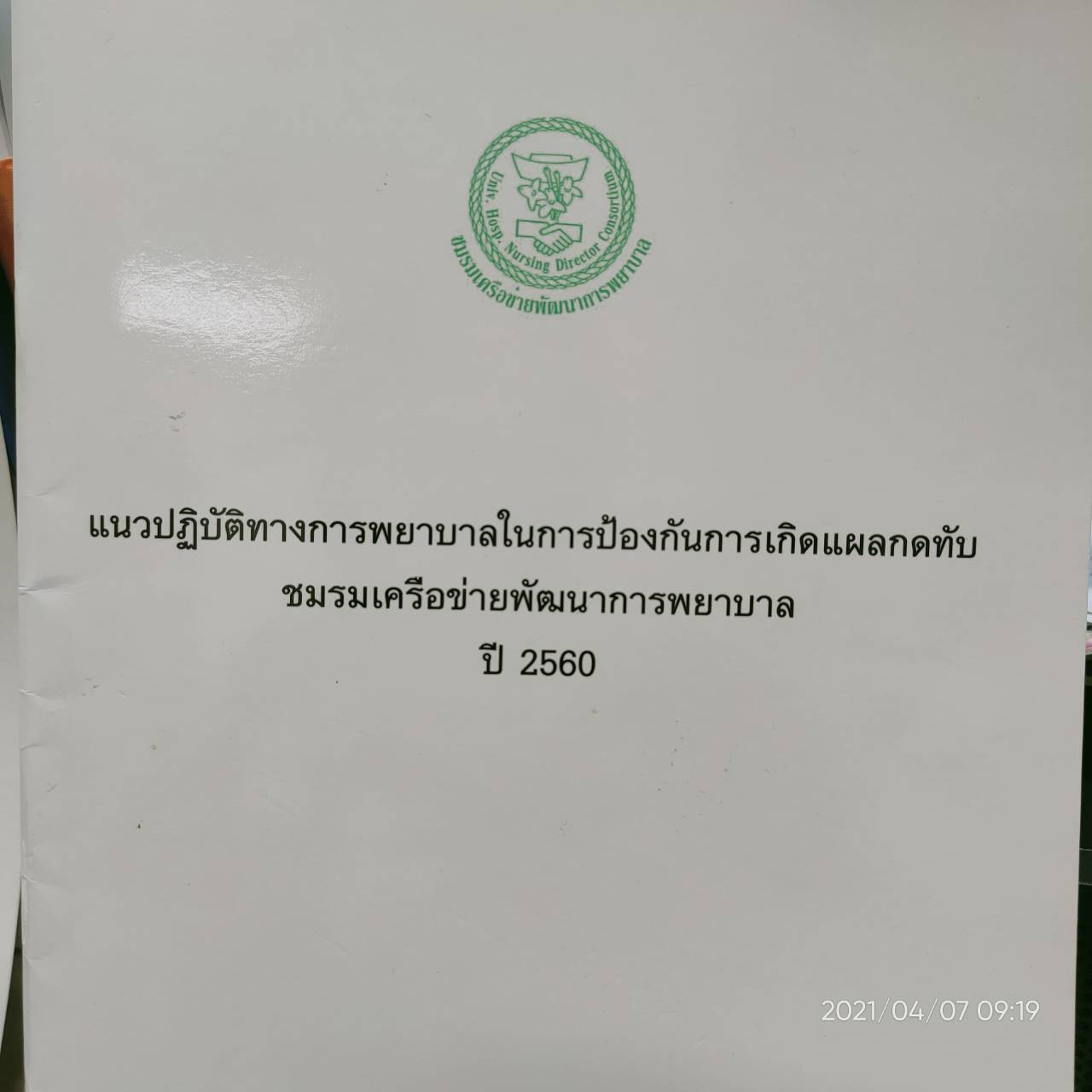 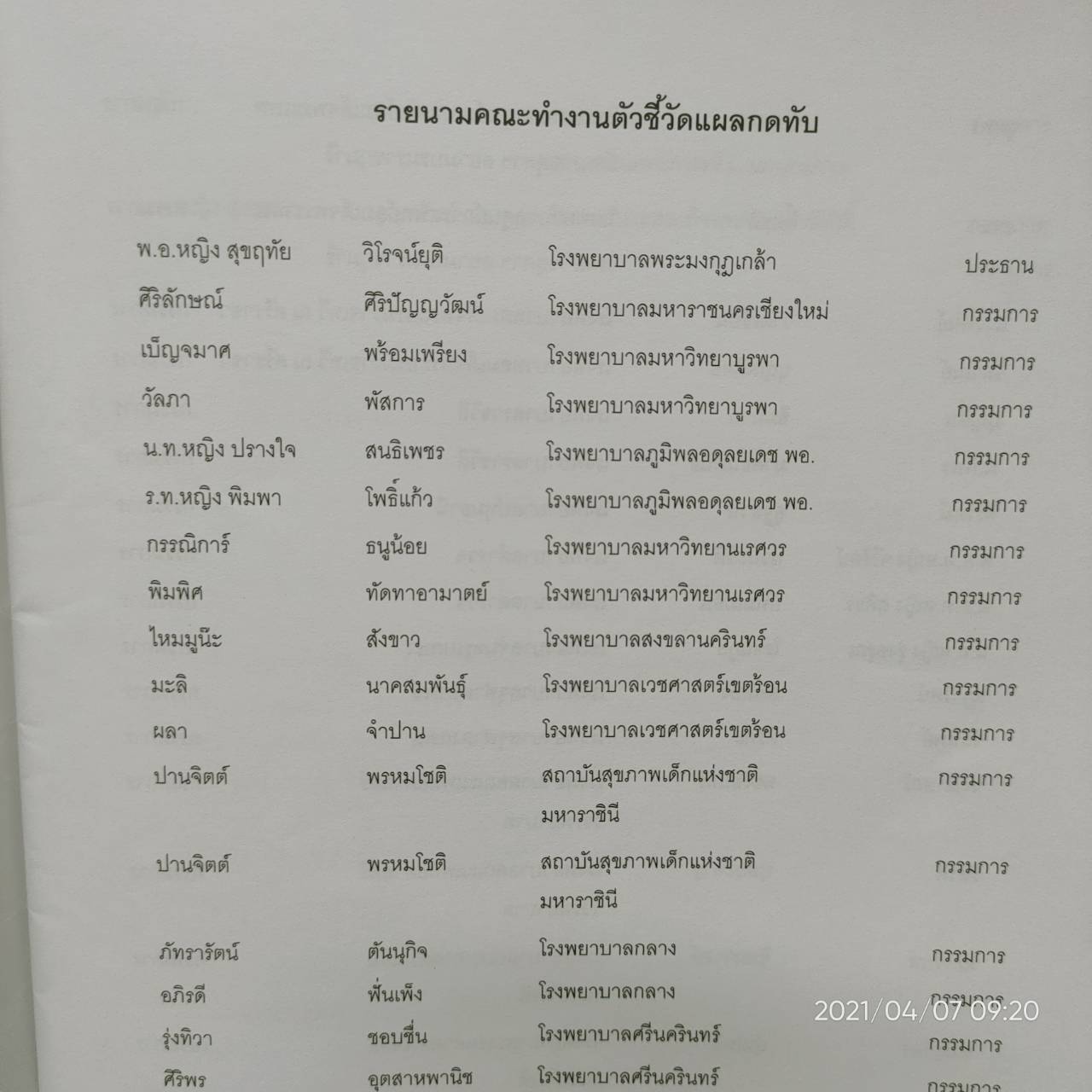 พัฒนาแนวปฏิบัติทางการพยาบาลในการป้องกันการเกิดแผลกดทับและการป้องกันการเกิด IAD(Incontinence Associated Dermatitis) ระดับชมรมเครือข่าย
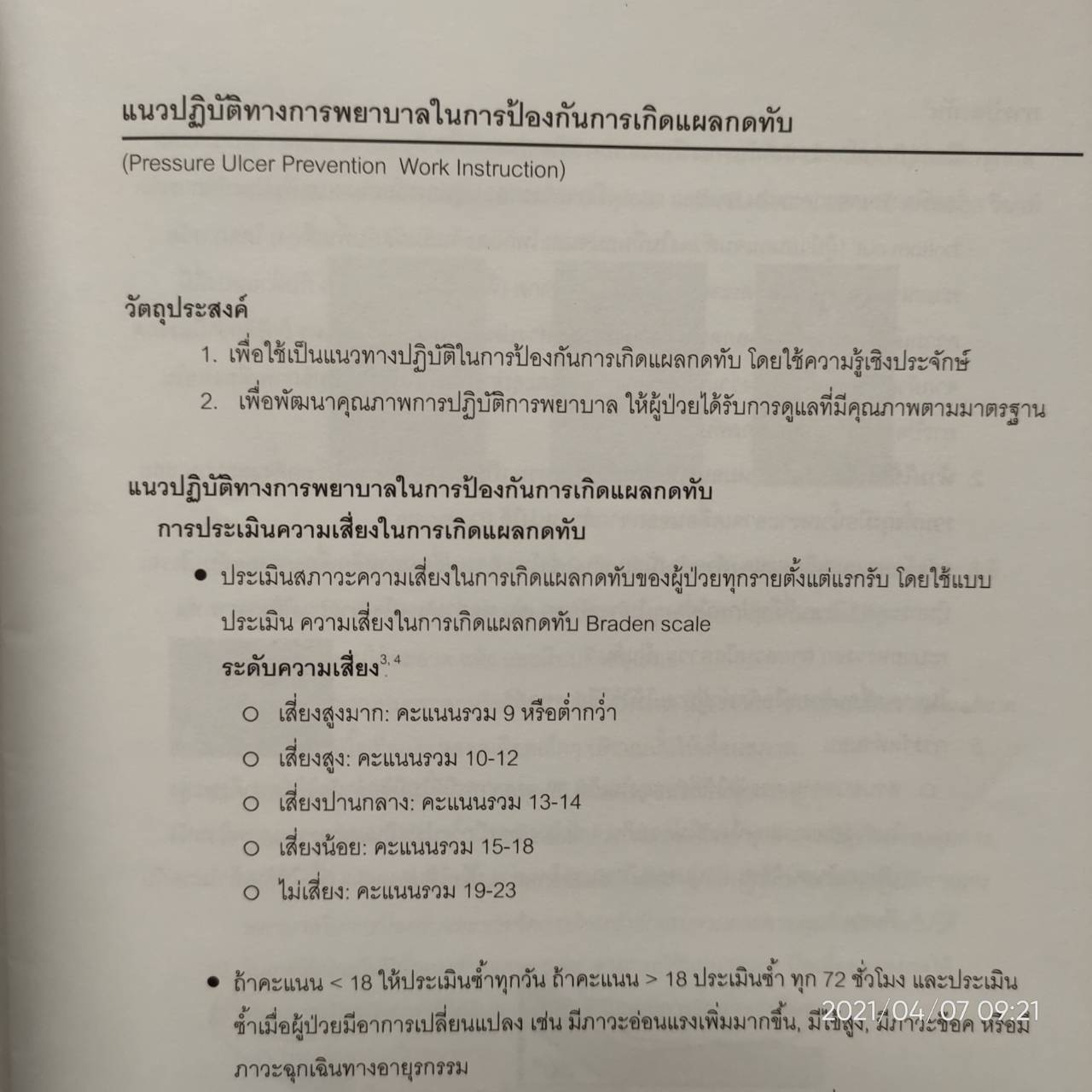 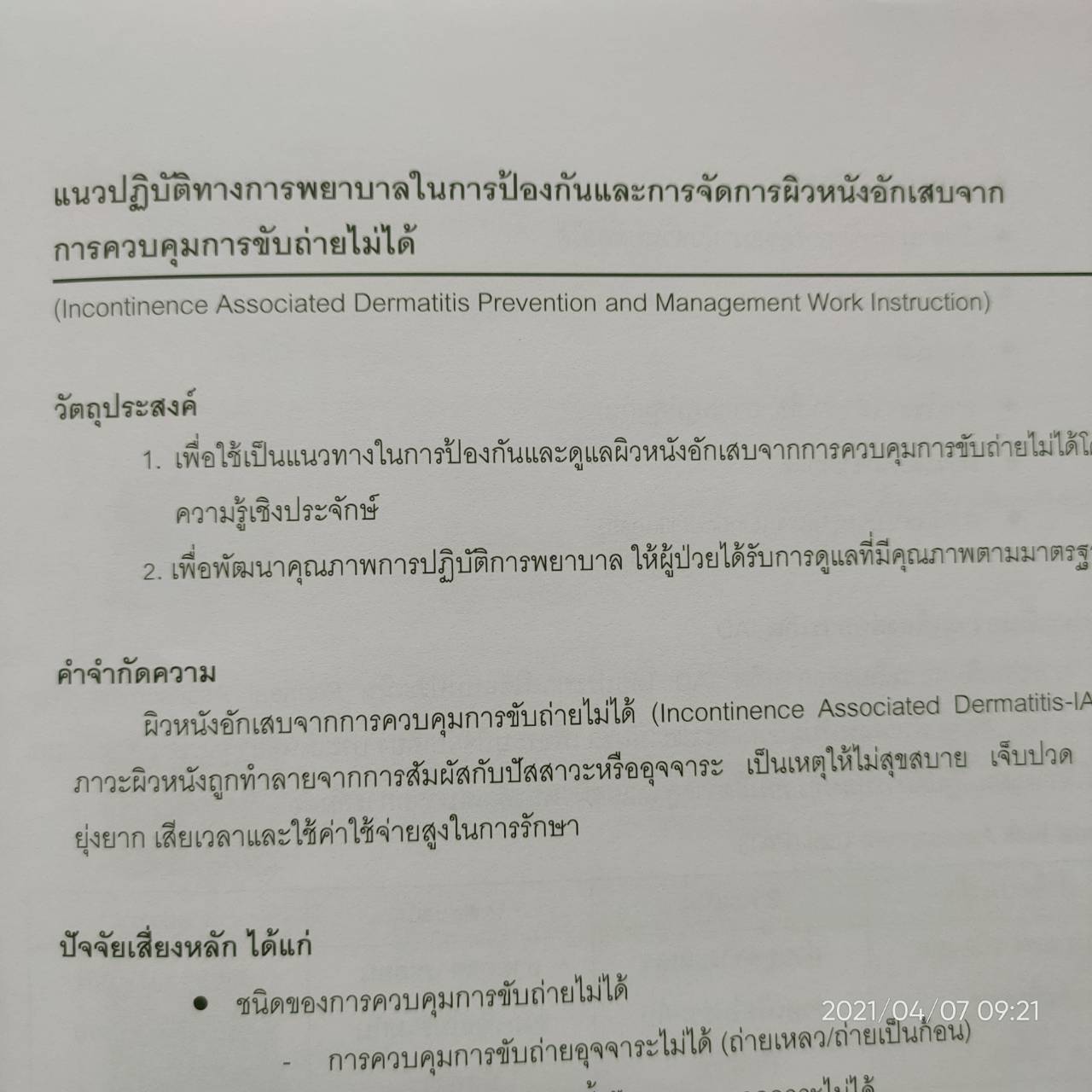 เป็นตัวแทนแลกเปลี่ยนเรียนรู้เรื่องแผลกดทับและนำไปประยุกต์ใช้ให้เหมาะสมกับองค์กรของตน
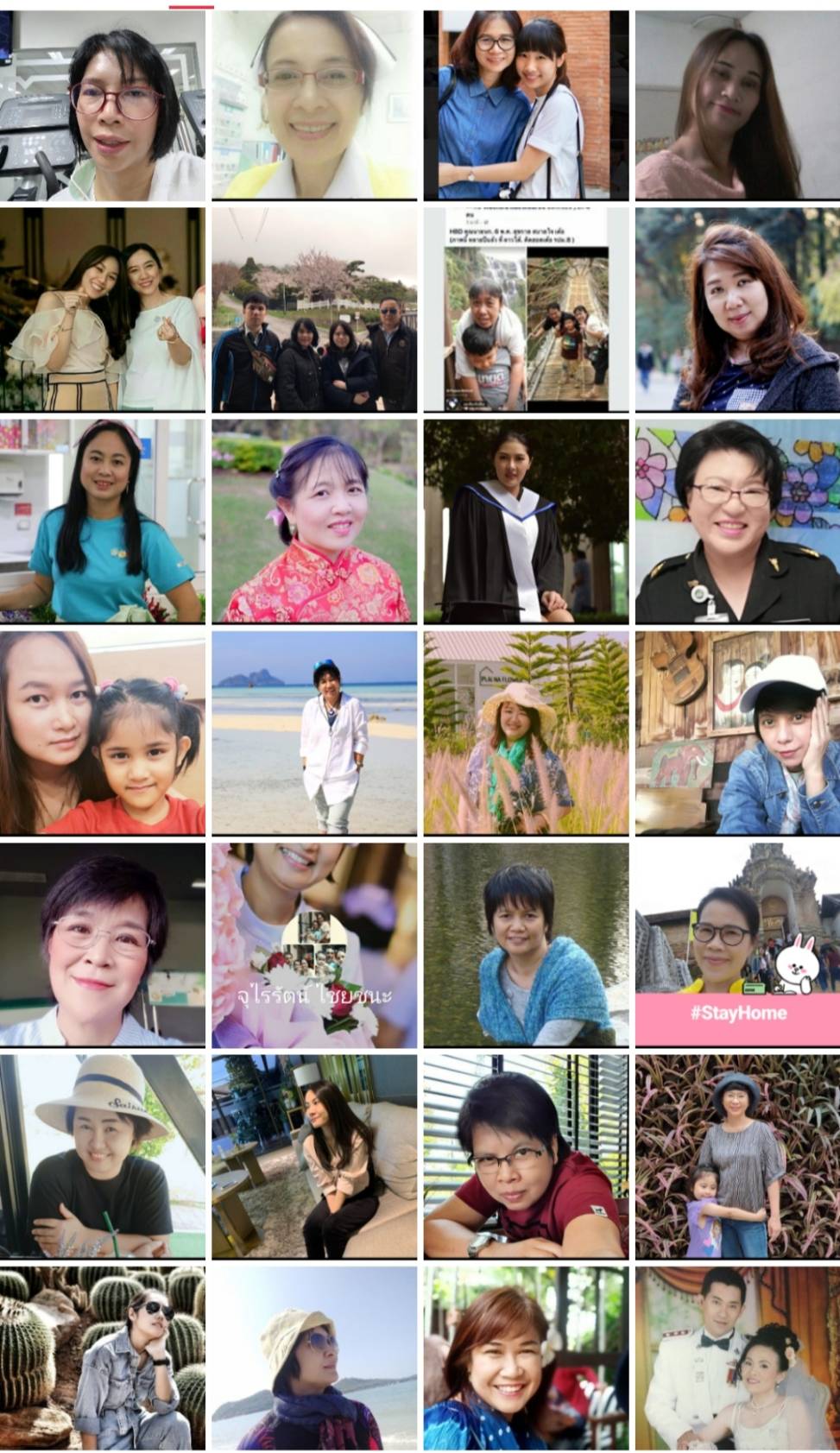 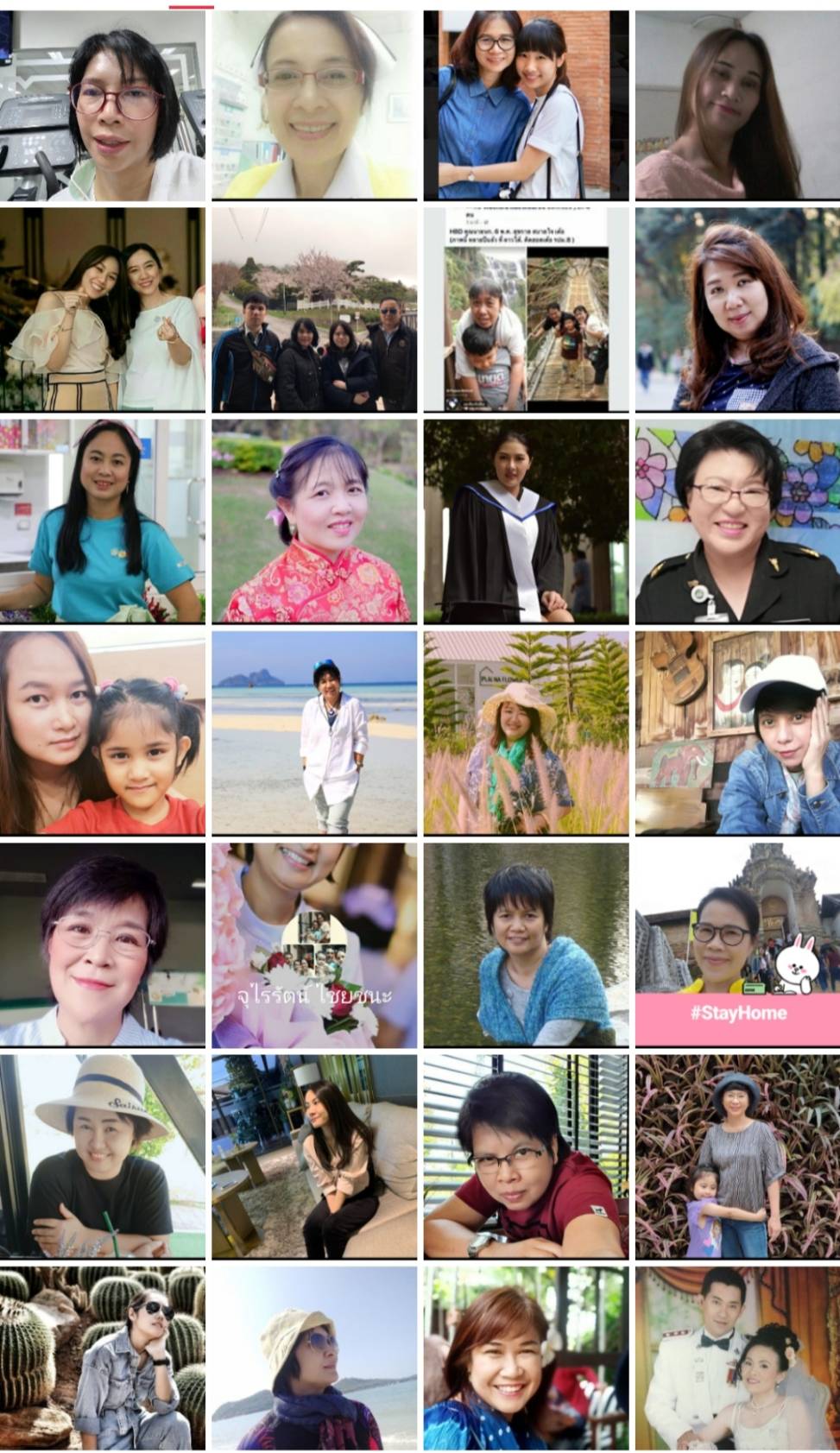 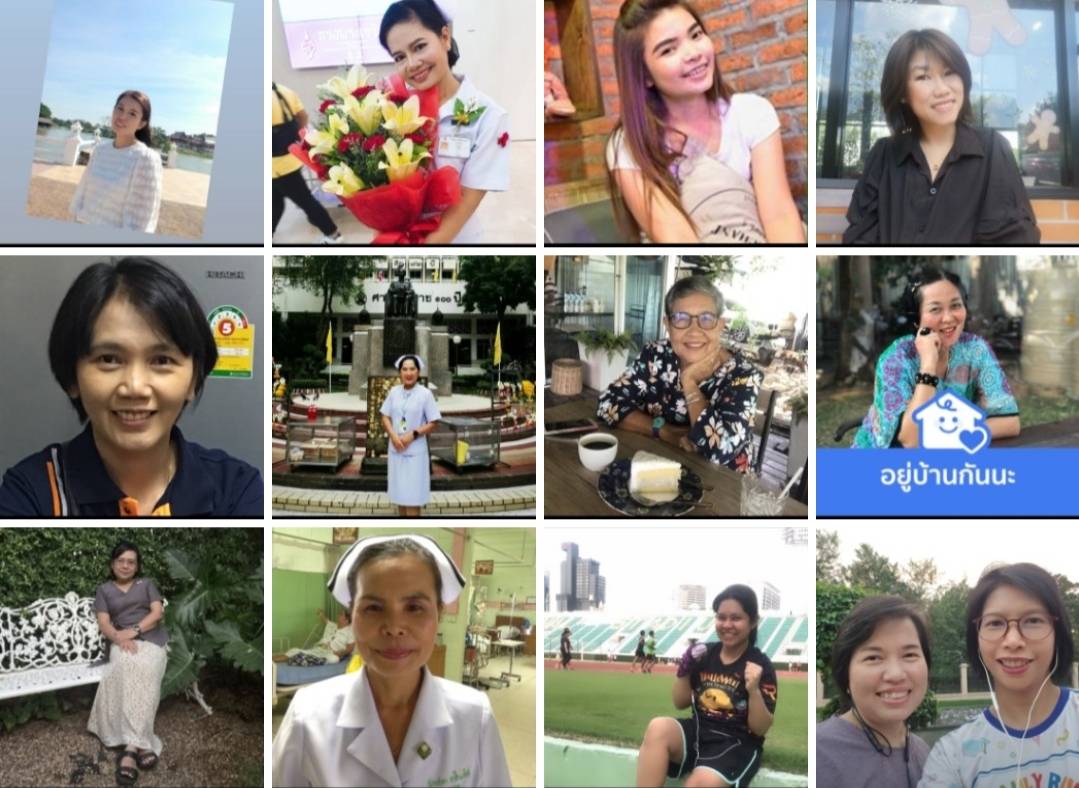 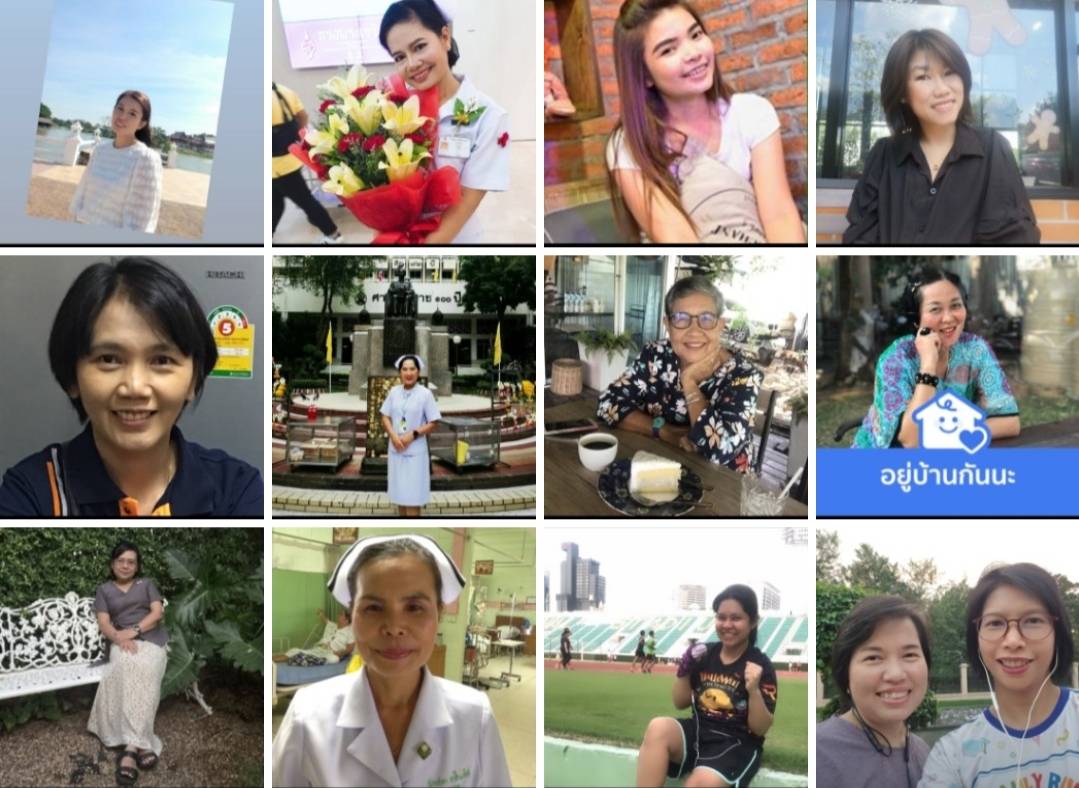 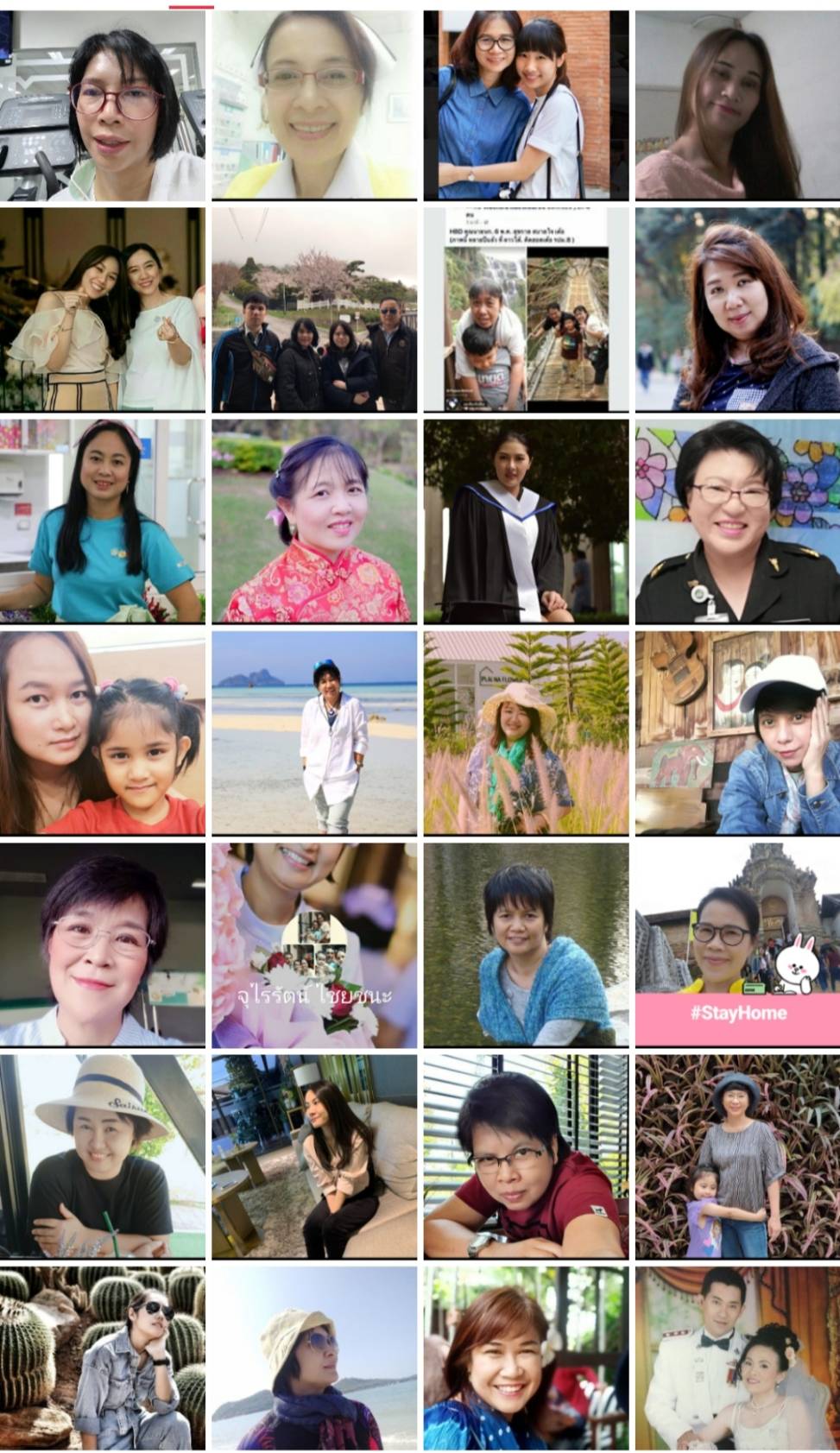 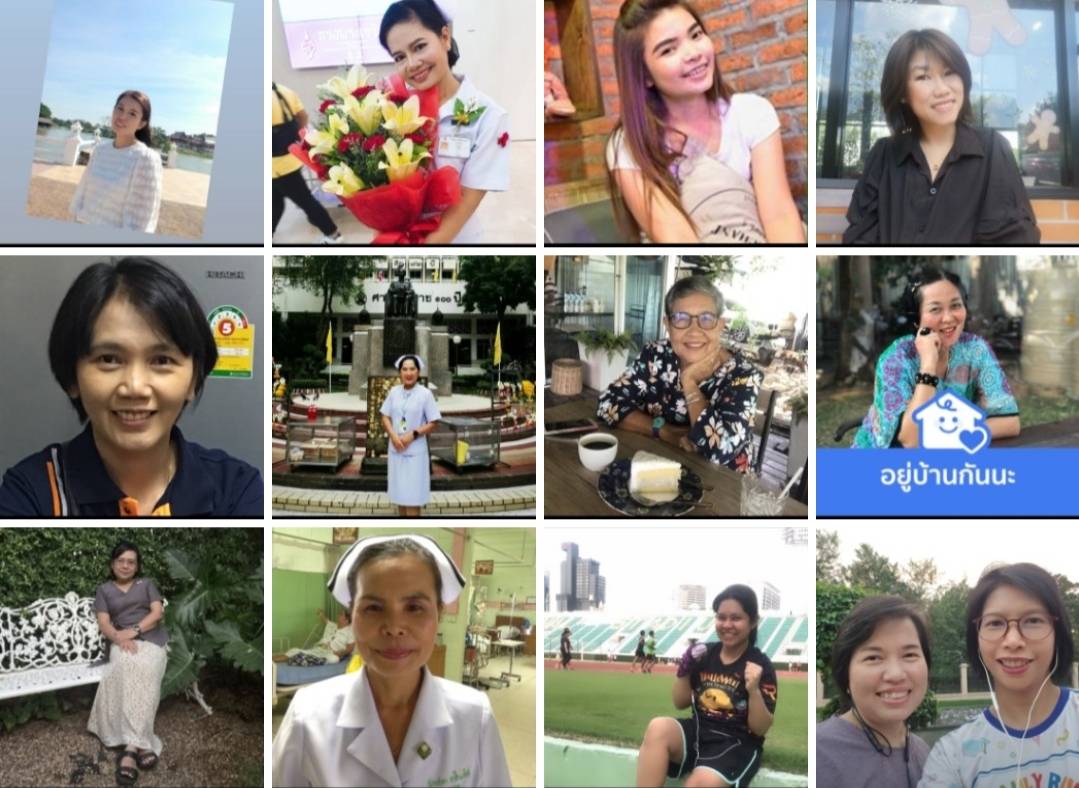 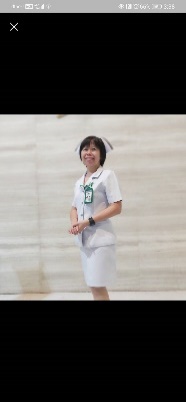 พัฒนา Best Practices/แลกเปลี่ยนประสบการณ์
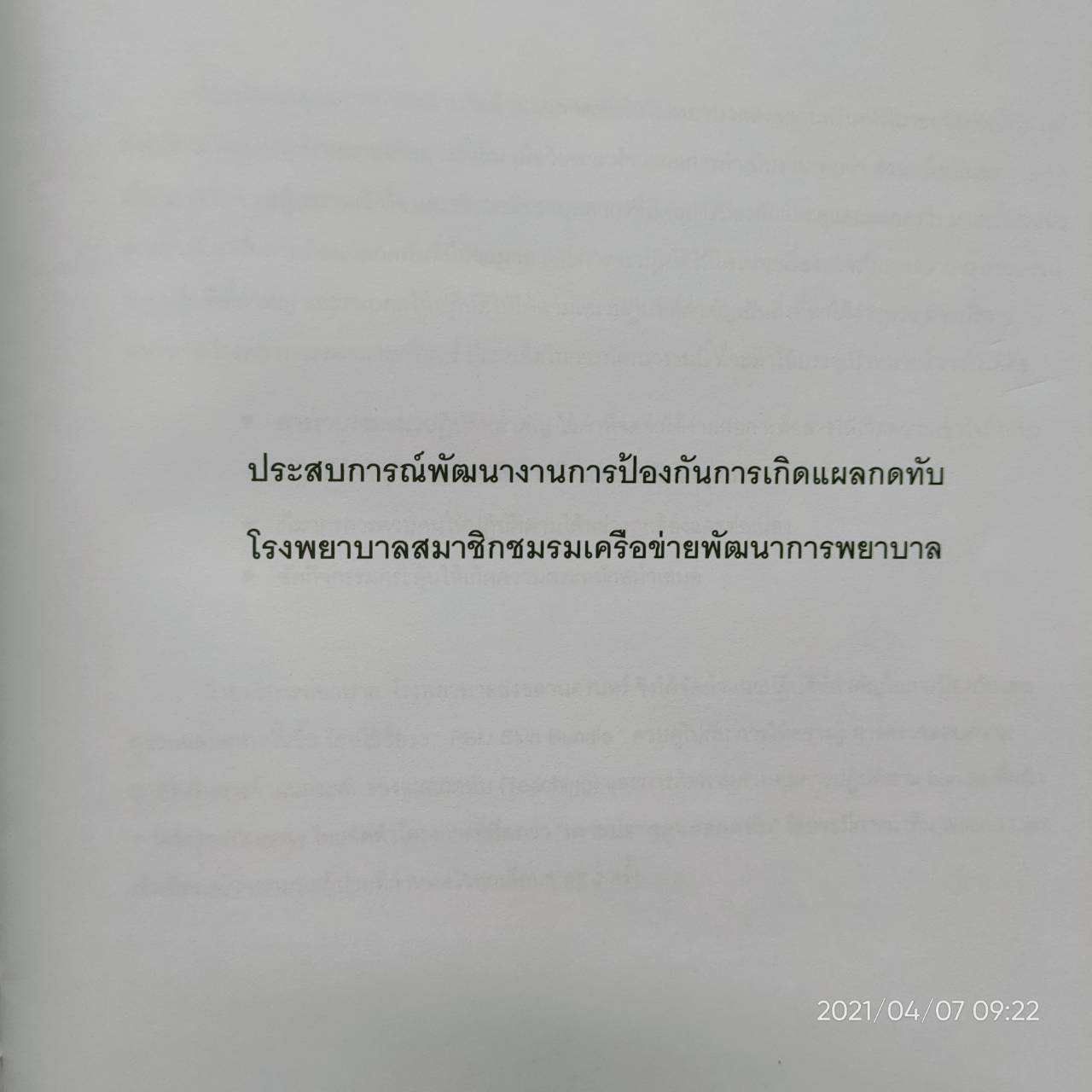 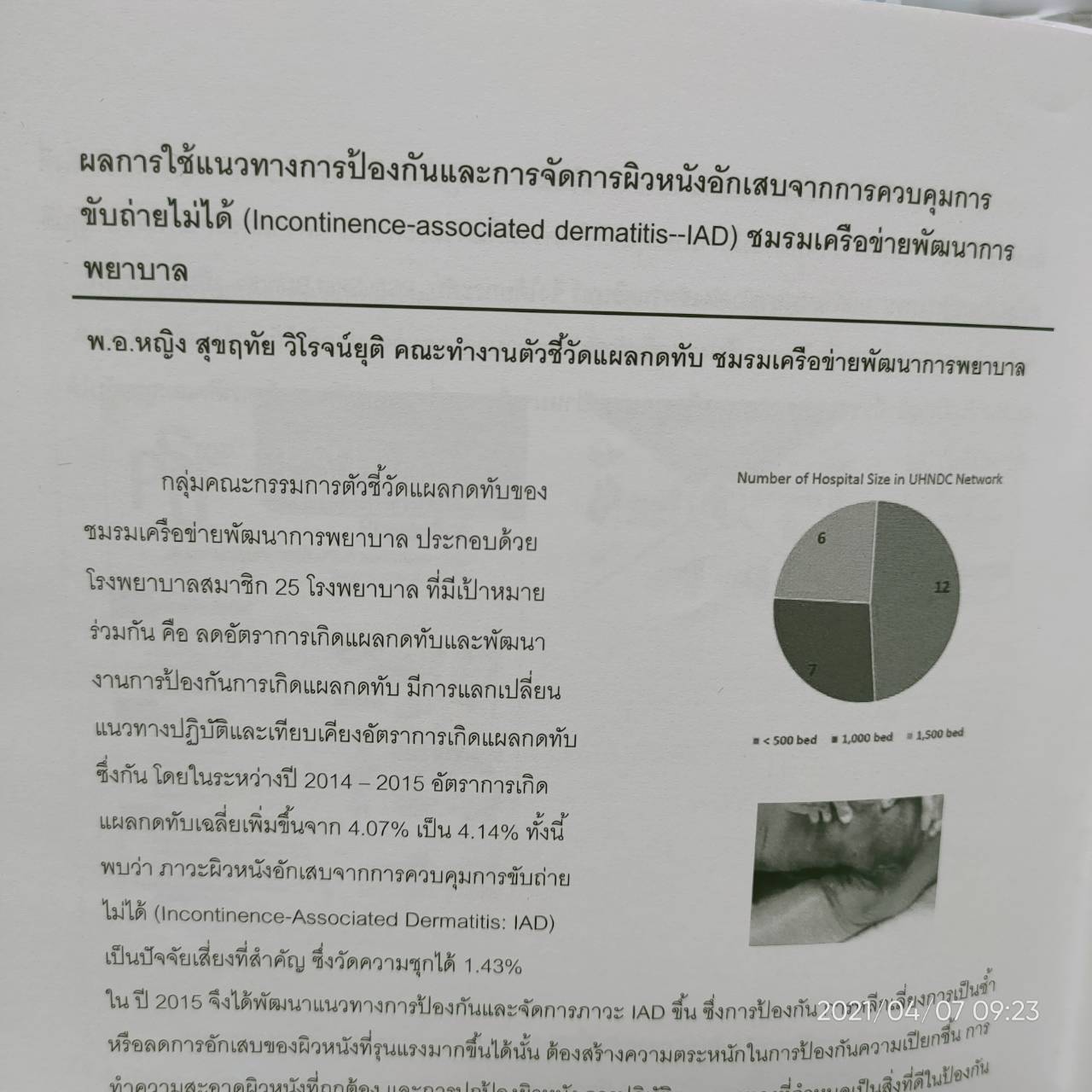 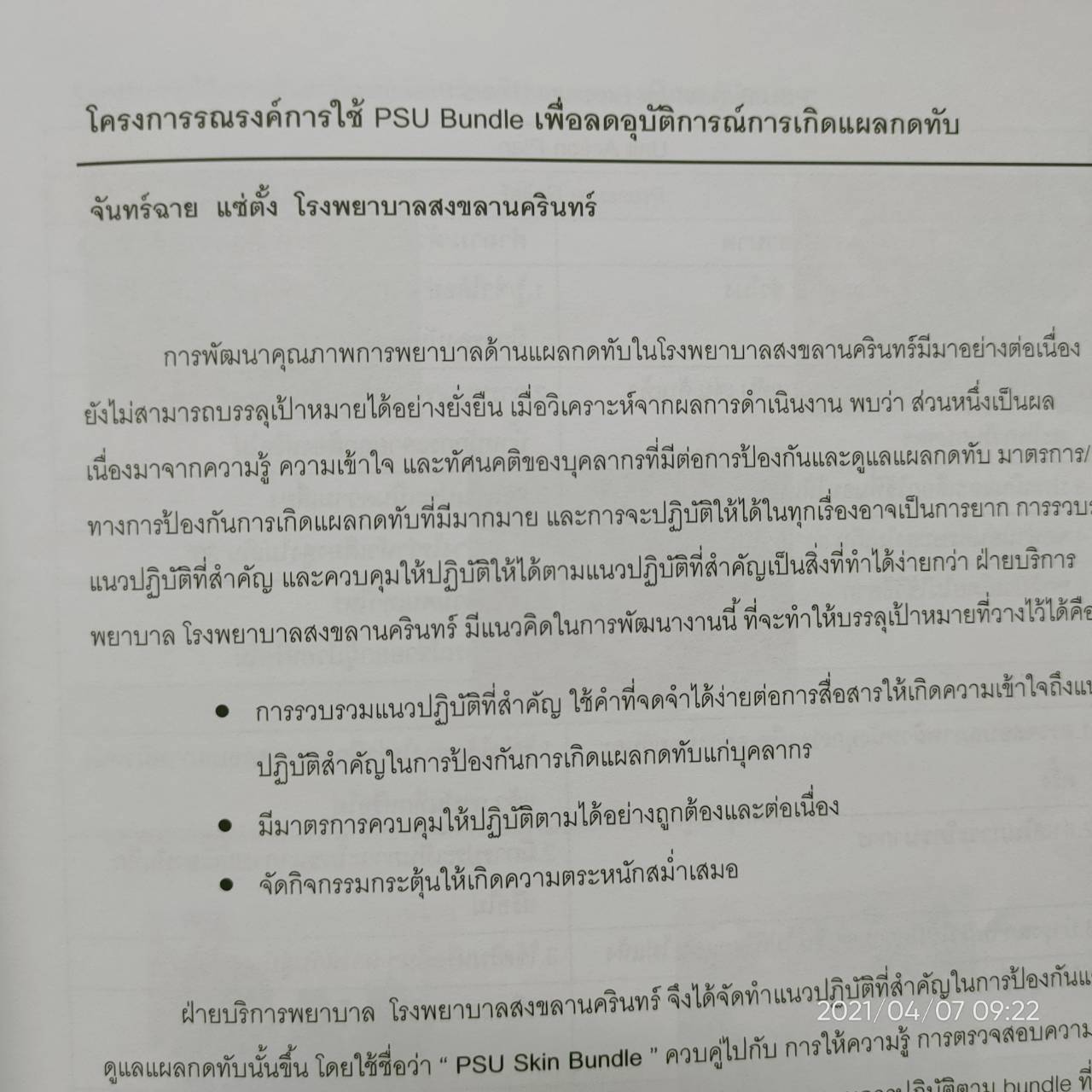 พัฒนานวัตกรรม
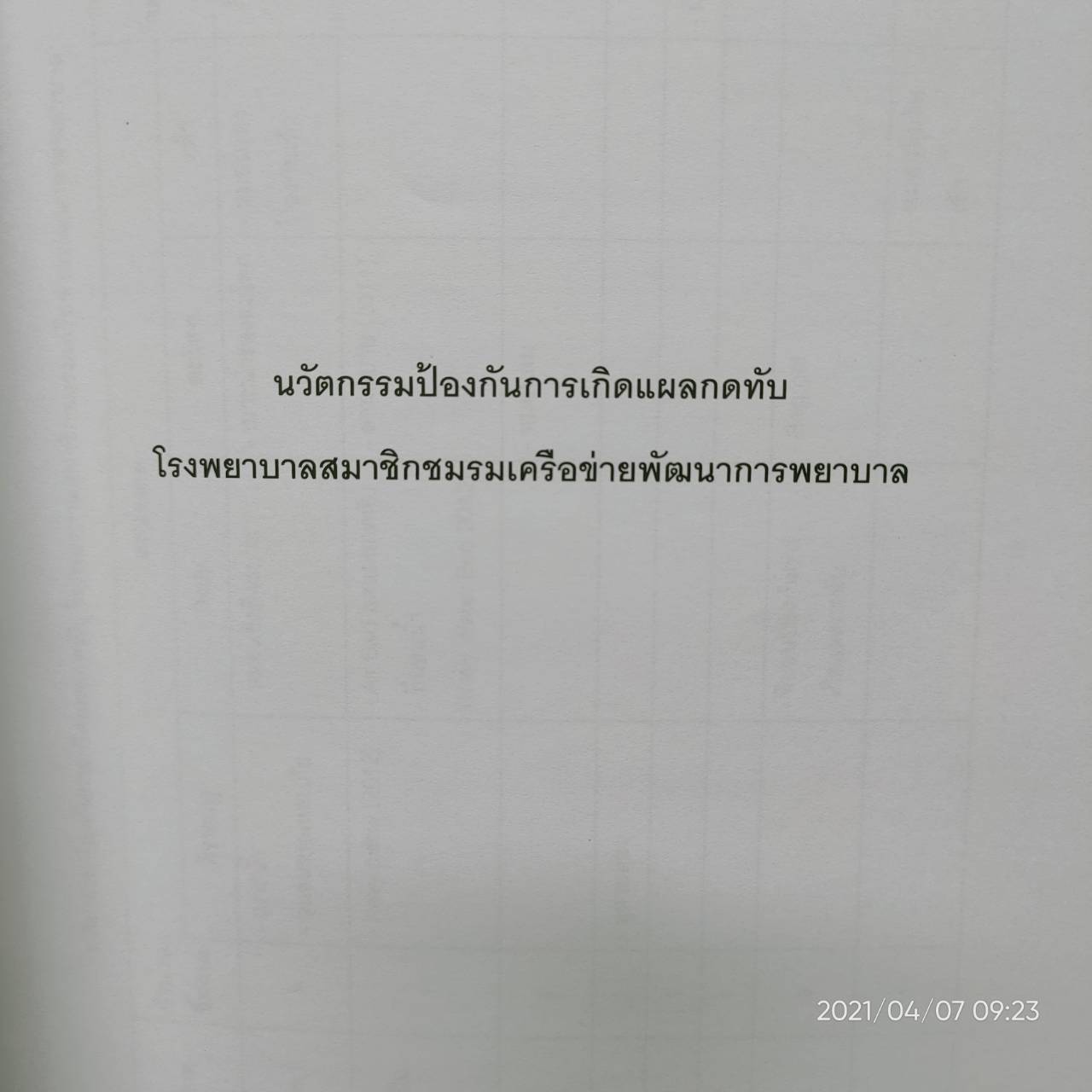 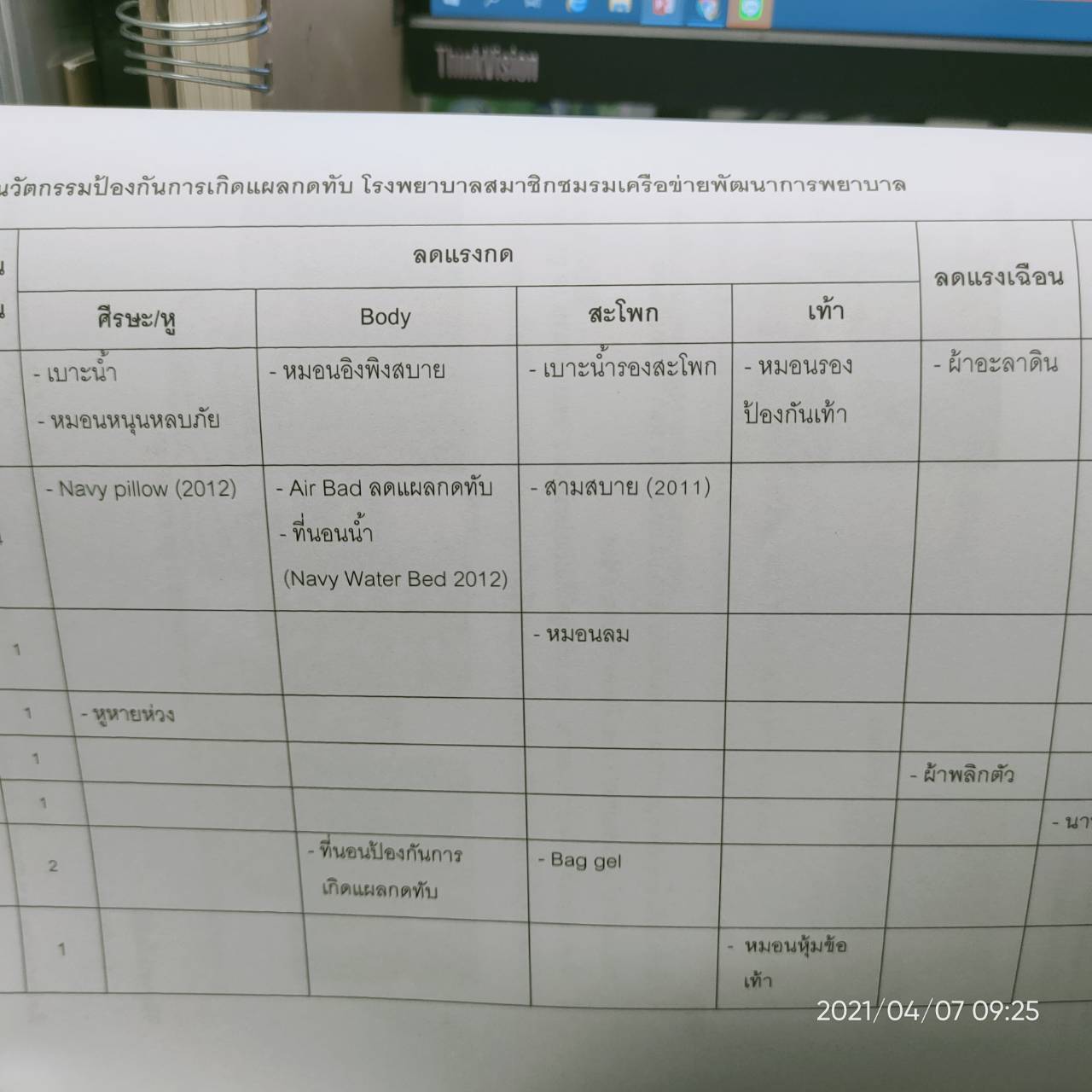 การจัดการประชุมวิชาการประจำปี ๒๕๖๔
ประชุมวิชาการประจำปี ๒๕๖๔ รอกำหนดวัน 

คณะทำงานเสนอหัวข้อดังนี้

การ update Pressure injury และก้าวหน้าด้านนวัตกรรม/งานวิจัย
การจัดการและการให้ความรู้ในผู้ดูแลผู้ป่วยกลุ่ม specific
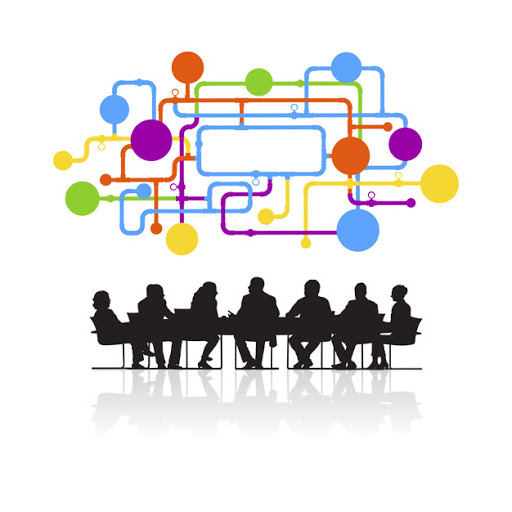